Mon plan de travail CE1 - 1
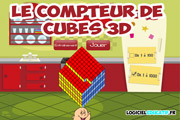 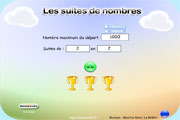 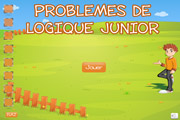 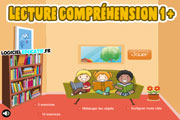 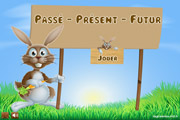 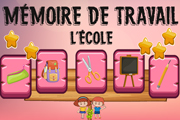 https://www.logicieleducatif.fr
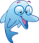 Temps estimatif total : 3h10